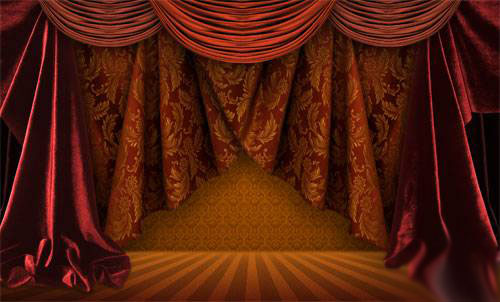 Театральное 
представление
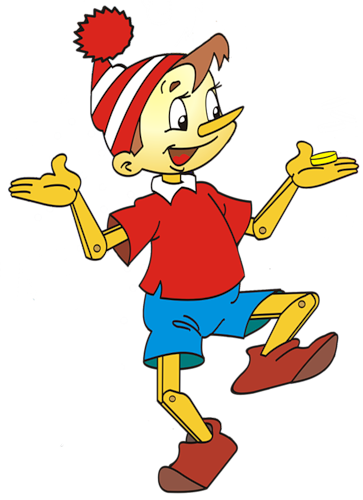 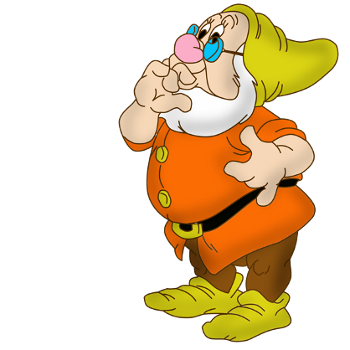 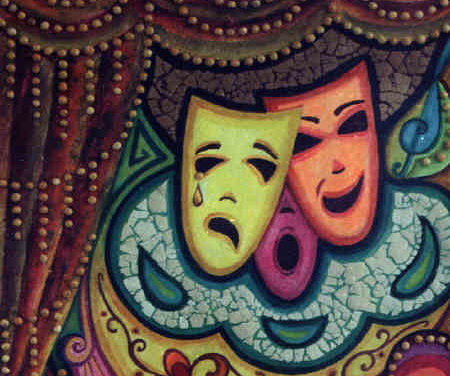 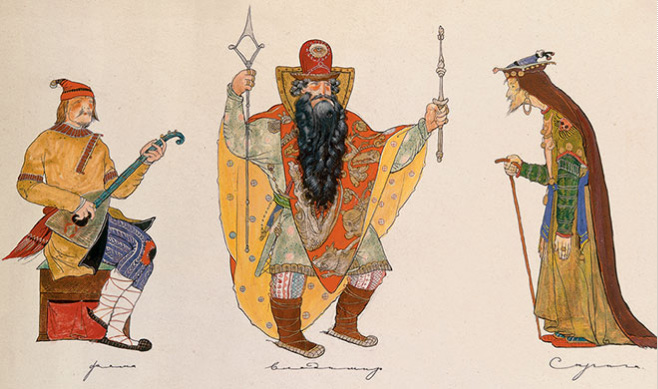 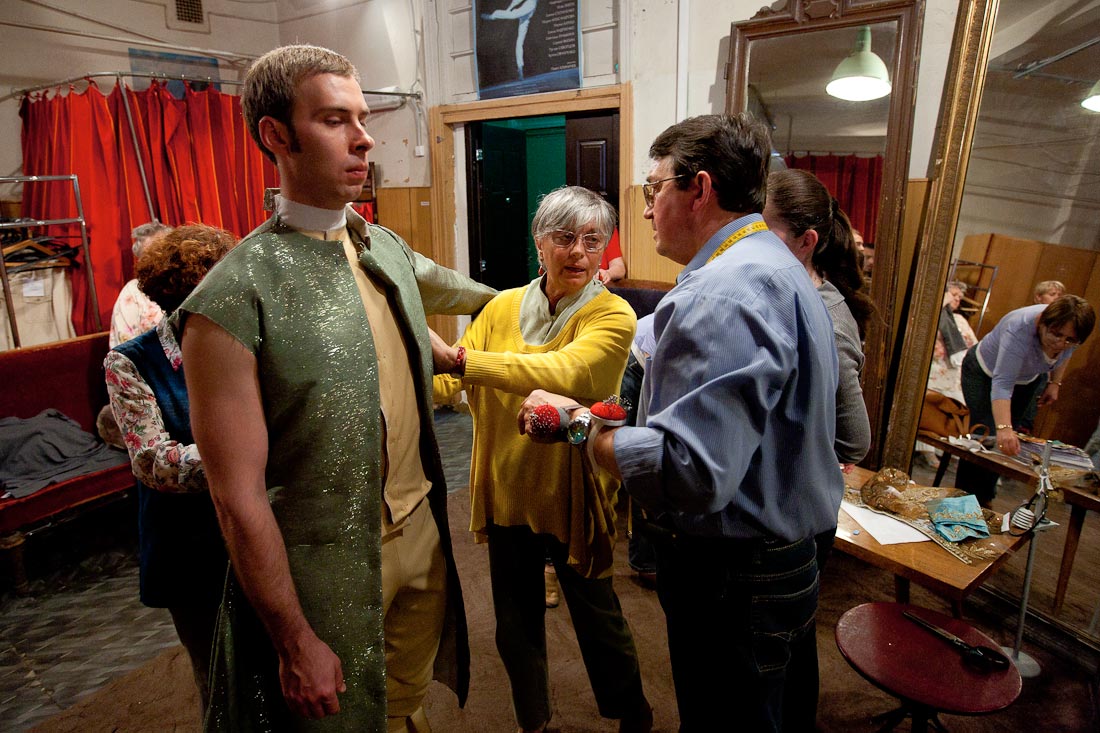 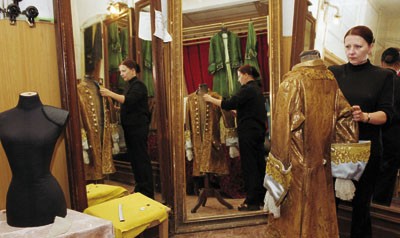 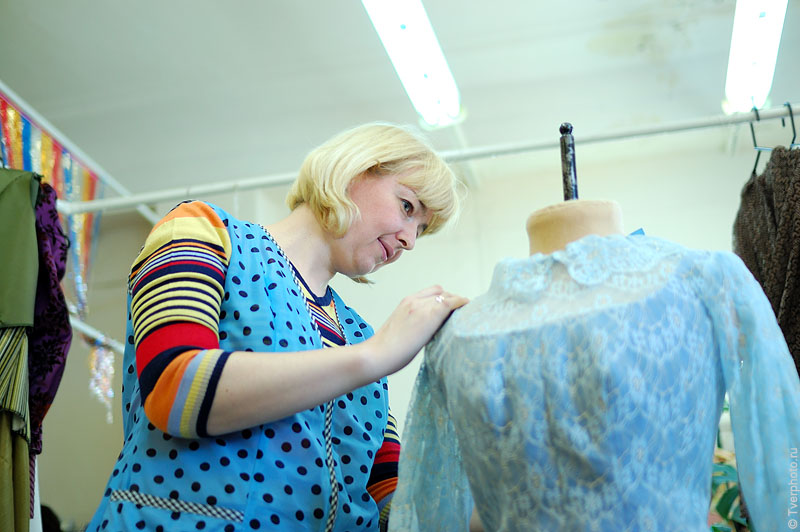 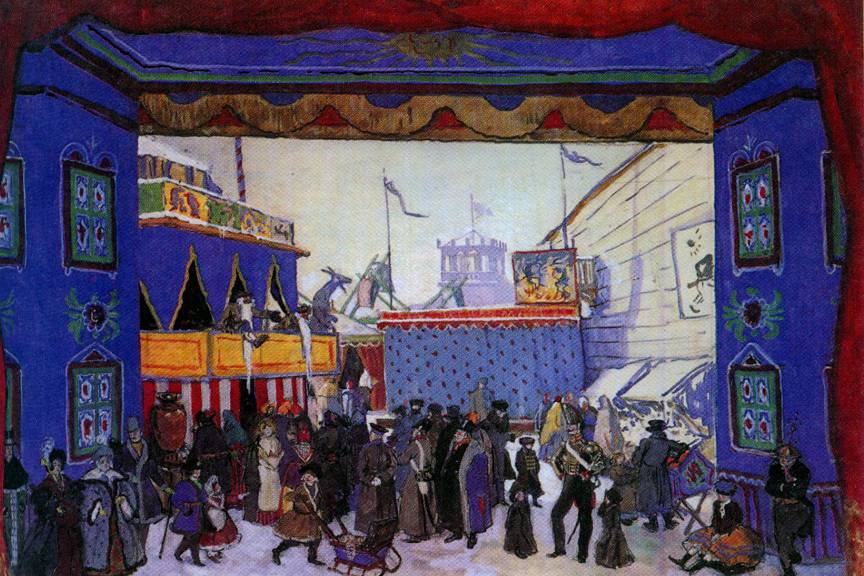 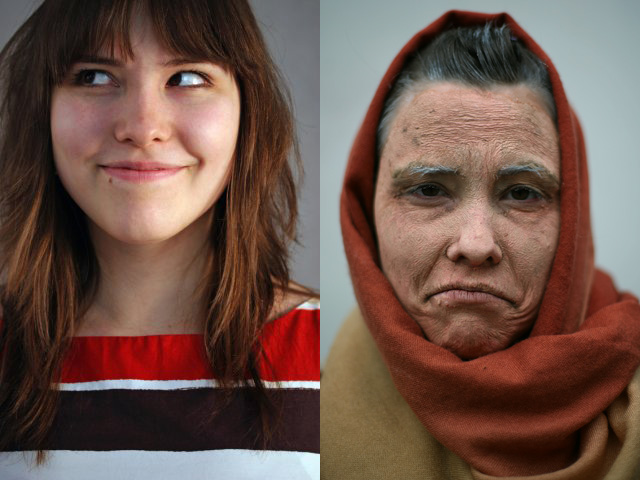 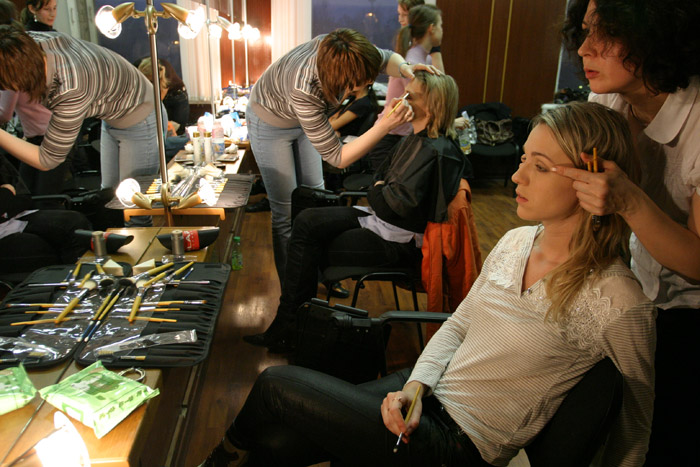 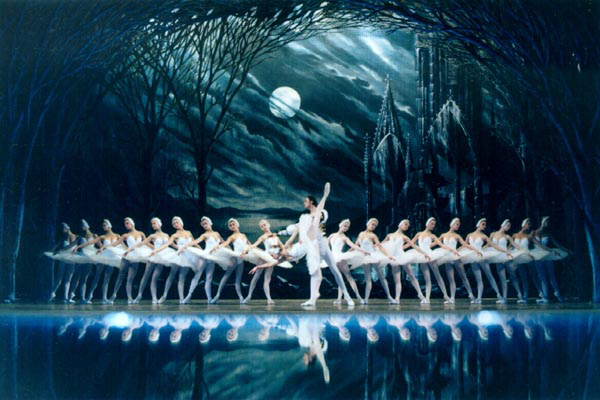 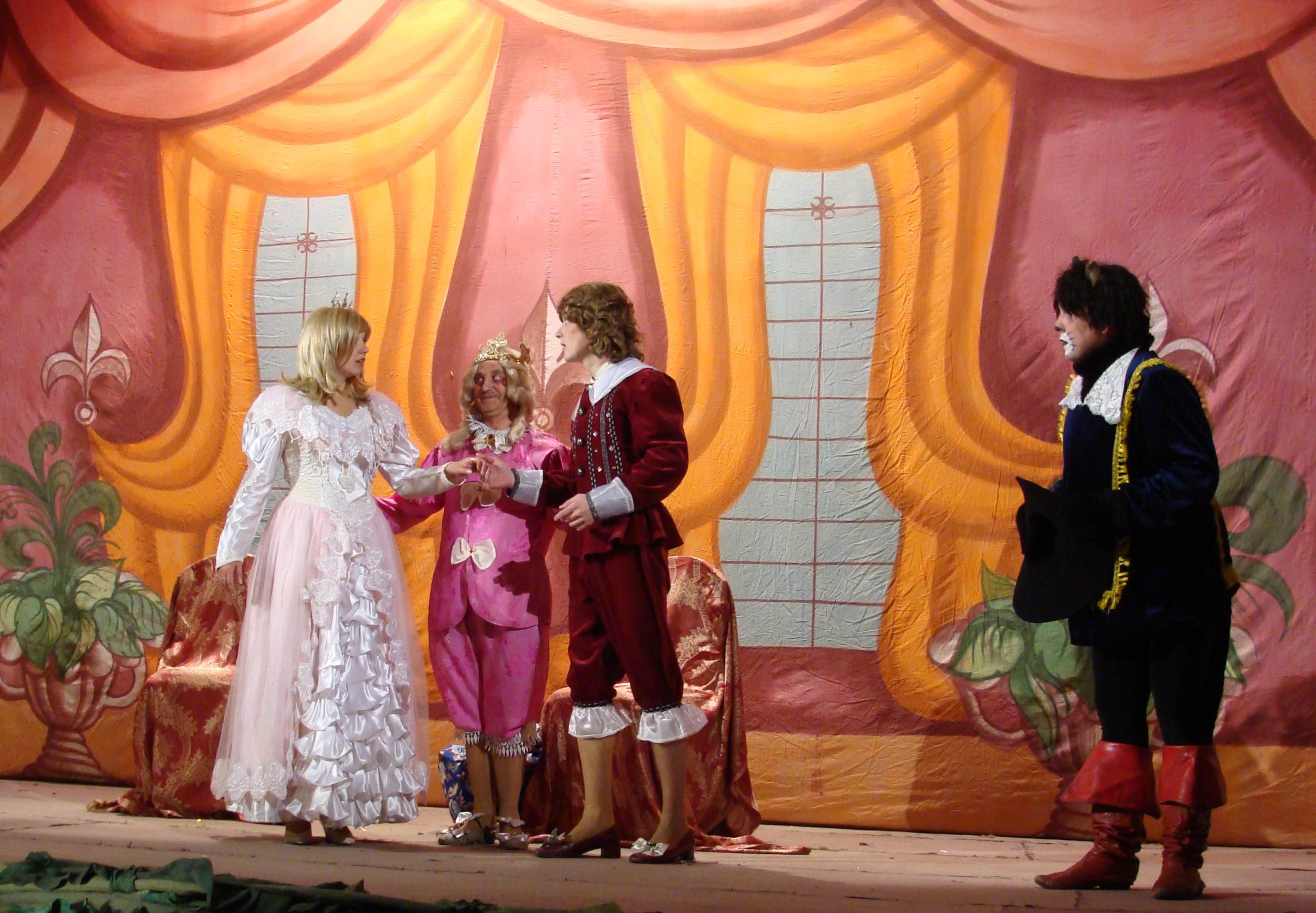 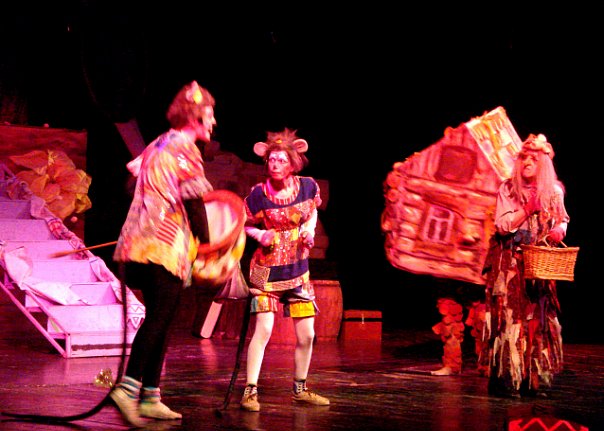 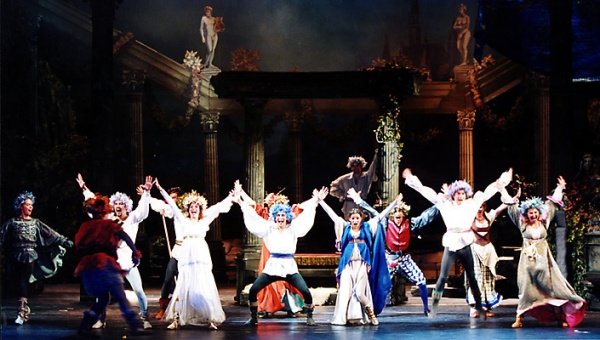 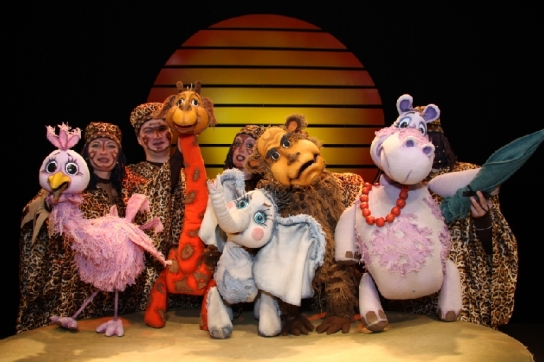 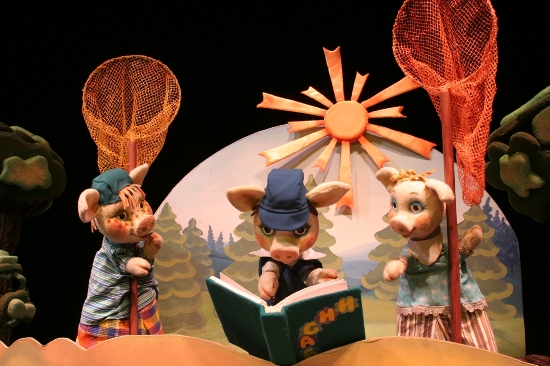 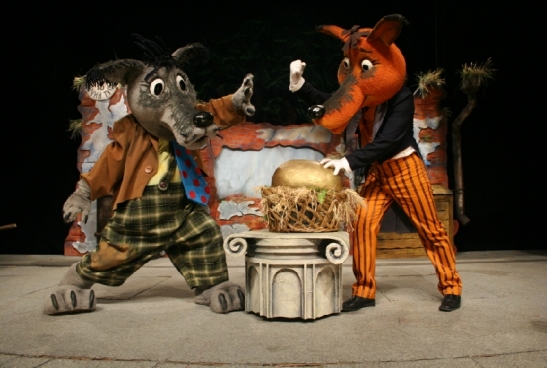 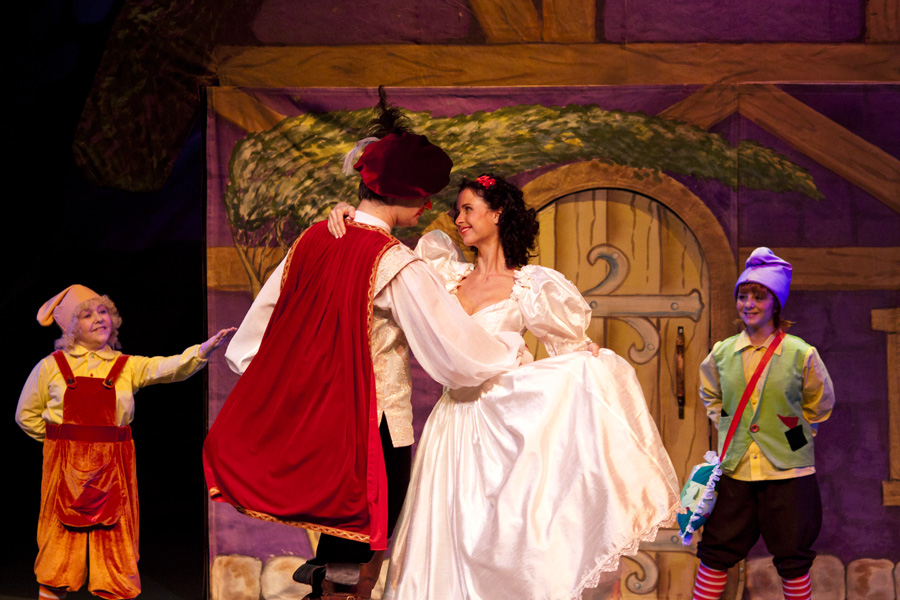 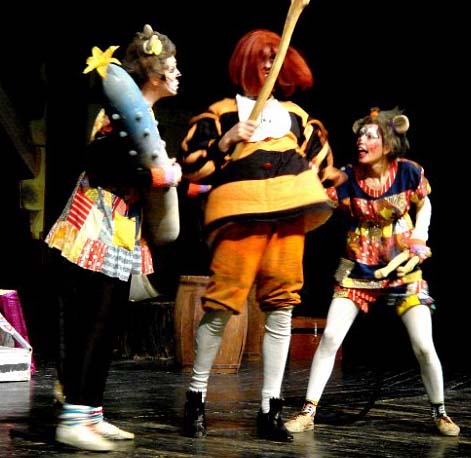 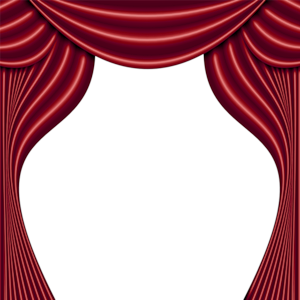 Спасибо 
за внимание